Что на грядке растет?
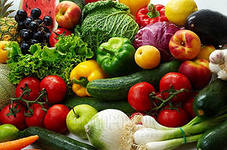 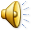 Цель: 1. закрепить названия овощей;2.совершенствовать умение вслушиваться в стихотворный текст загадки.
ПОМИДОР
Как на нашей грядкеВыросли загадкиСочные да крупные,Вот такие круглые.Летом зеленеют,К осени краснеют.
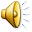 КАПУСТА
Закутан ребенок в сто пеленок.
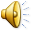 МОРКОВЬ
Красный нос в землю врос,А зеленый хвост снаружи.Нам зеленый хвост не нужен,Нужен только красный нос.
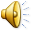 КАРТОШКА
Неказиста, шишковатая,А придет на стол она,Скажут весело ребята:"Ну, рассыпчатая, вкусна!"
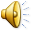 ЗЕЛЕНЫЙ ЛУК
Не хочу его я рвать, Его пёрышки щипать, Пусть растут себе на грядке И не щиплют мои глазки. Но скажу тебе мой друг Вкусный он ..
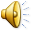 ОГУРЕЦ
Без окон, без дверей,Полна горница людей.
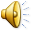 БОЛГАРСКИЙ ПЕРЕЦ
Растёт на грядке светофор, Но для кого же светит он. Плоды фонарики висят Разом все они горят. Зелёный, жёлтый, красный Ещё он, сочный сладкий. Может кто, то мне не верит? Это же ...........
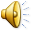 ЛУК
Сидит дед во сто шуб одет,Кто его раздевает,Тот слезы проливает.
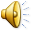 РЕДИСКА
Щеки красные, нос белый,В темноте сижу день целый,А рубашка зелена,Вся на солнышке она.
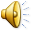 БАКЛАЖАН
На столе лежит Степан Синий овощ, иль обман? Отчего он посинел Кто раскрасить так посмел? Что же это за Степан? Это синий............
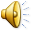 СВЕКЛА
Бордовая толстушка С листьями на макушке В винегрет положишь смело Там она, как королева. Главный овощ, для борща Раскрасави ца.................
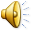 ГОРОХ
Раскололся тесный домикНа две половинки.И посыпались оттудаБусинки-дробинки.
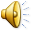